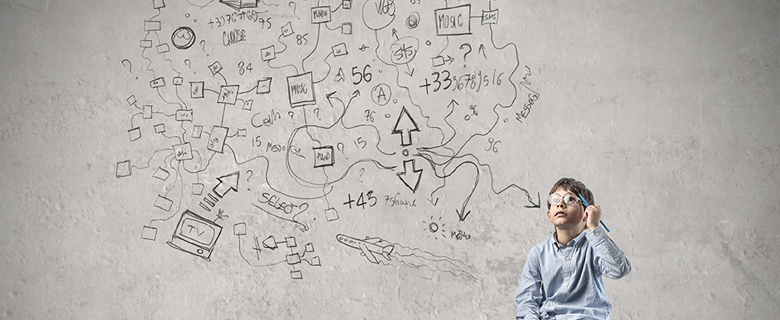 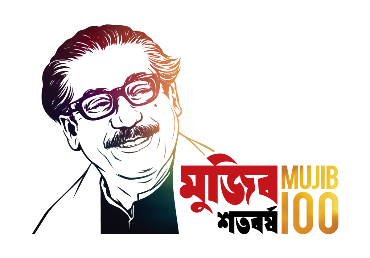 আমি কিভাবে এটা পারবো…
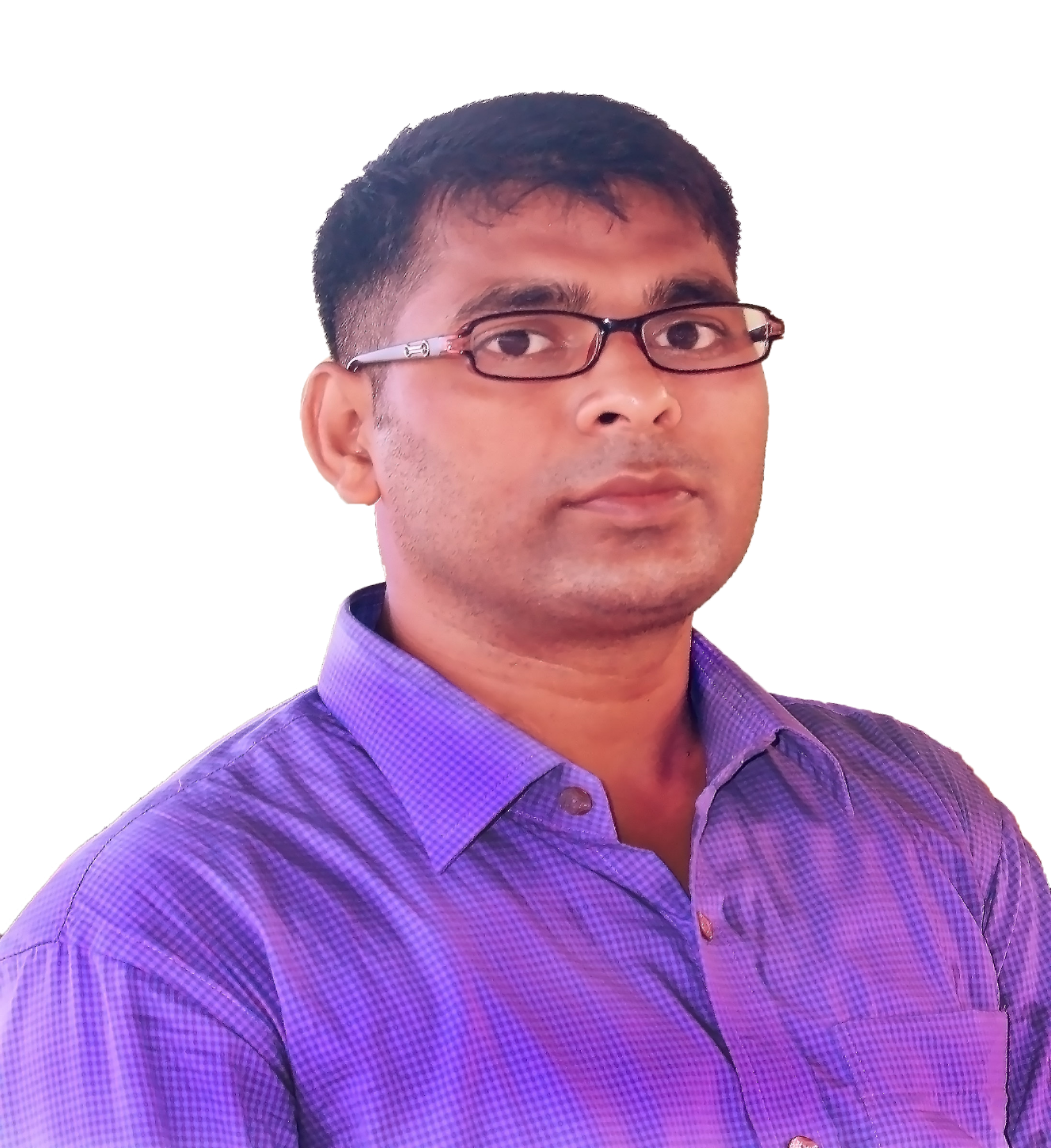 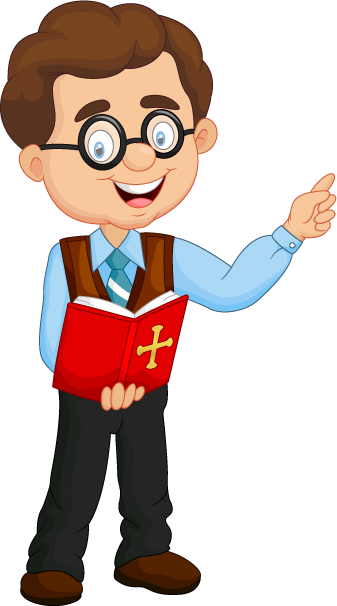 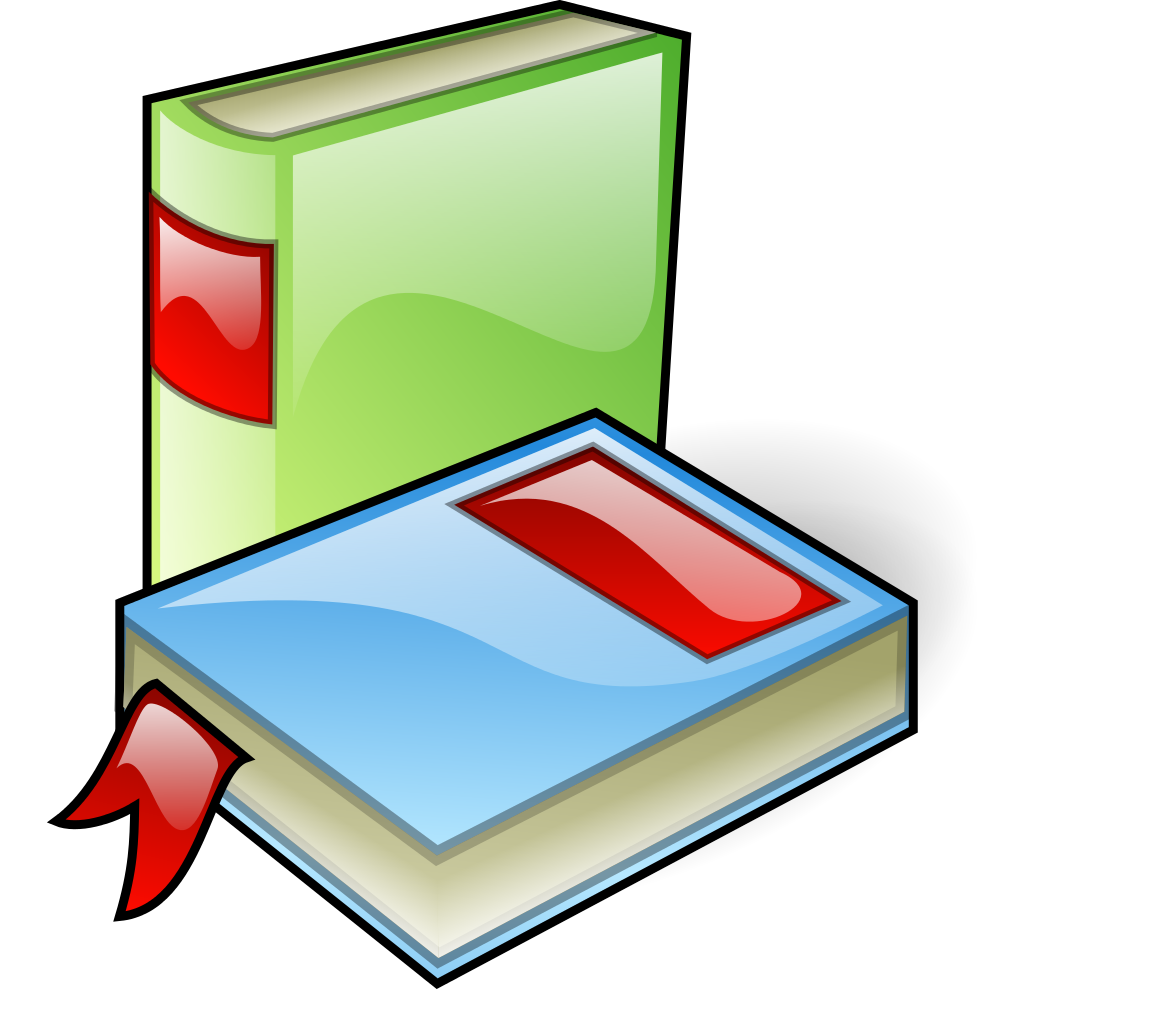 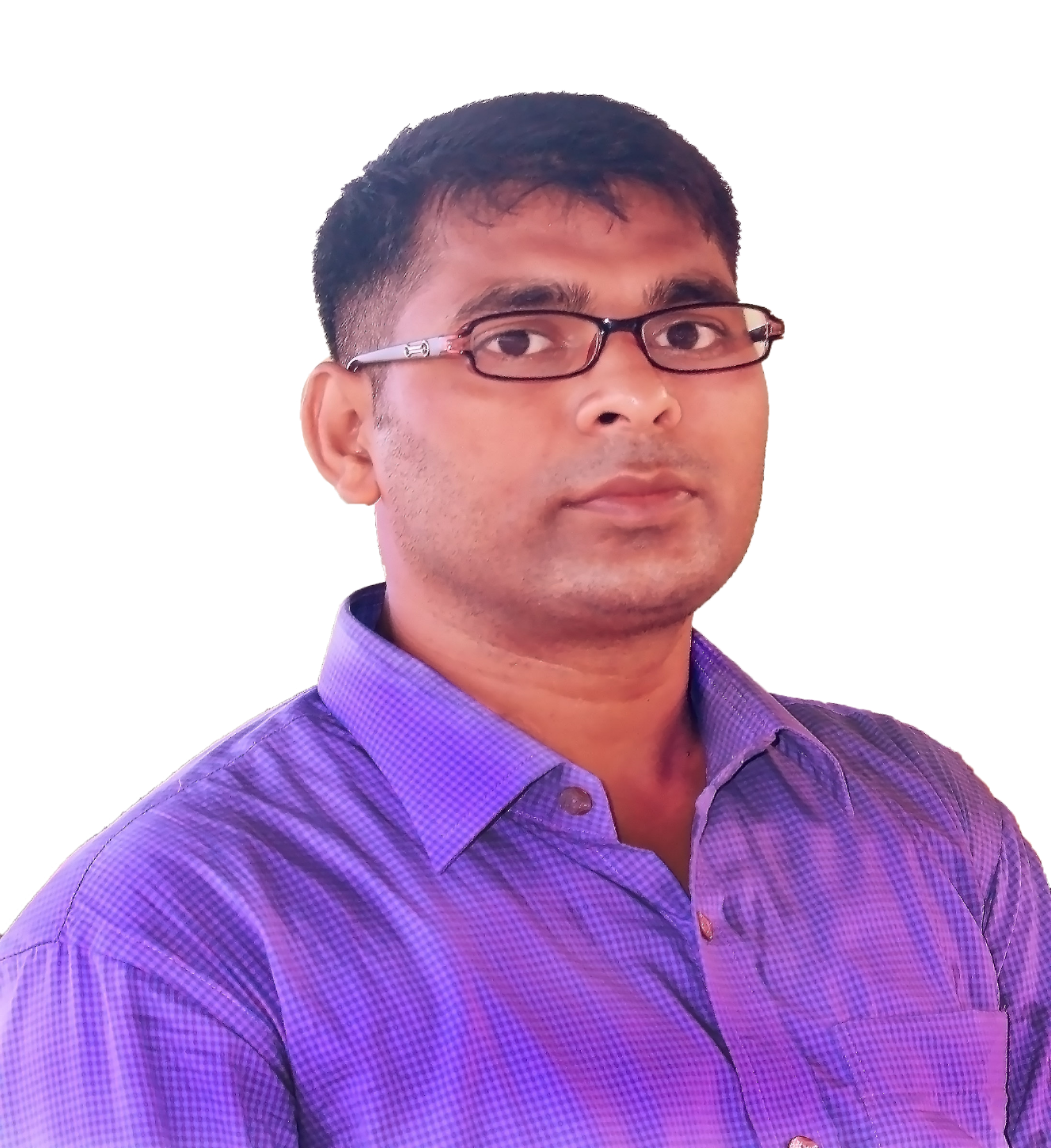 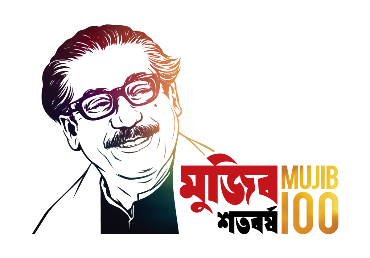 ষষ্ঠ শ্রেণী 
বাংলাদেশ ও বিশ্বপরিচয়
চতুর্থ অধ্যায় 
বাংলাদেশের জনসংখ্যা পরিচিতি 
জনমিতির ধারনা, জনসংখ্যা পরিবর্তনে প্রভাব বিস্তারকারী উপাদান সমূহ  
৪৫ মিনিট
অচিন্ত্য কুমার মন্ডল
সহকারী শিক্ষক 
জোবেদা সোহরাব মডেল মাধ্যমিক বিদ্যালয়
শ্যামনগর, সাতক্ষীরা। 
মোবাইলঃ ০১৭১১-০০৪৫৬৯ 
https://www.teachers.gov.bd/profile/achintya
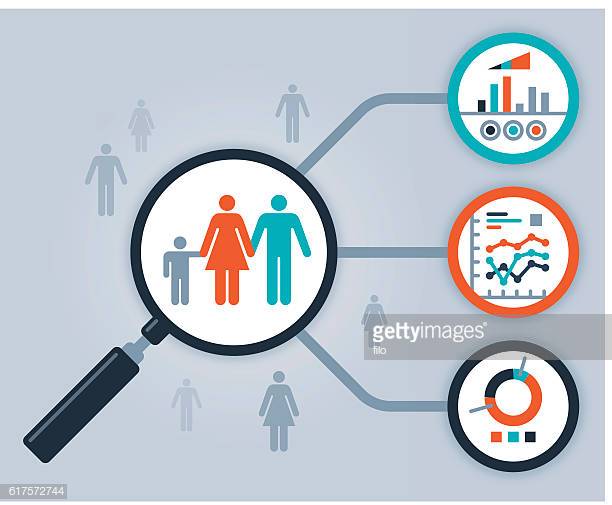 ছবিতে আমরা কি দেখতে পাচ্ছি?
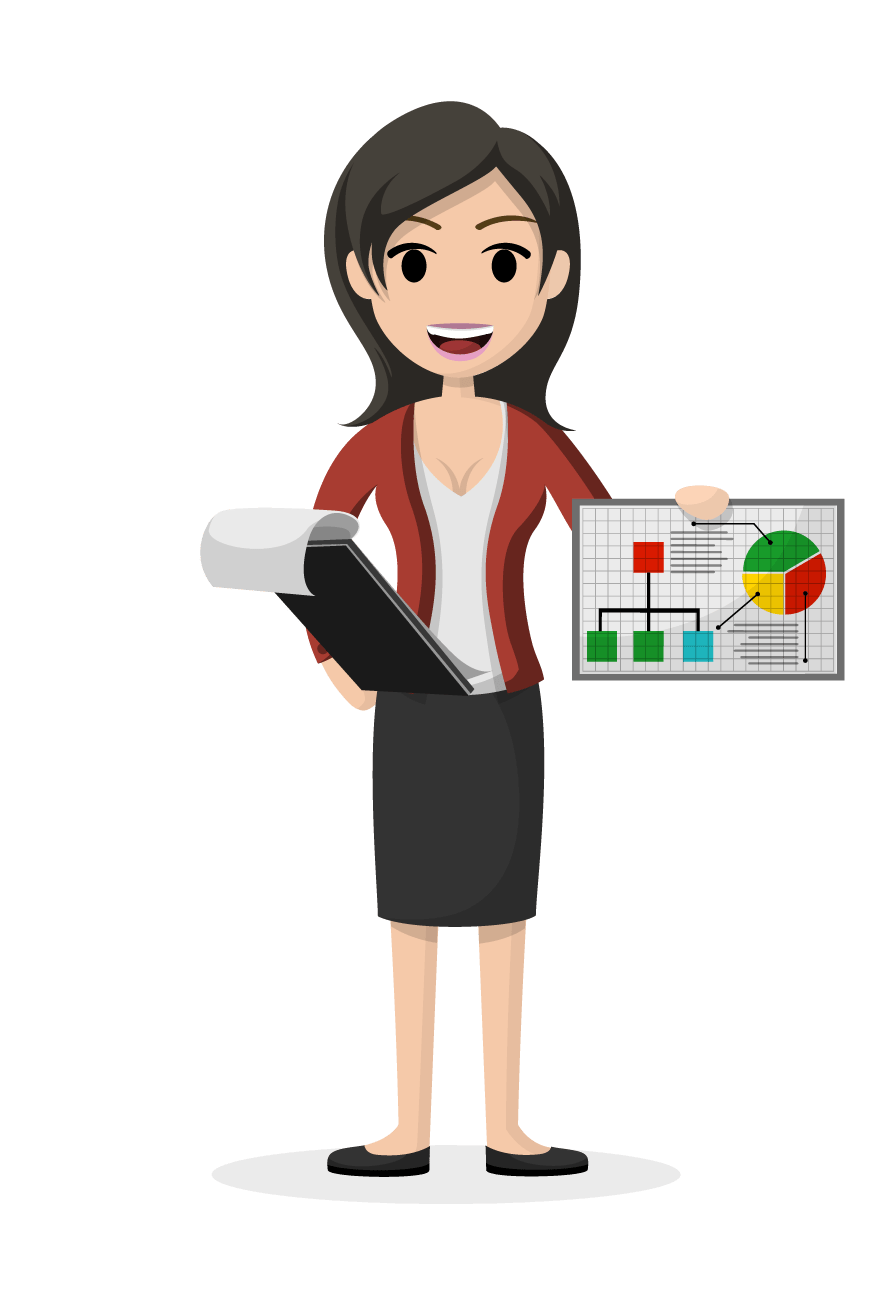 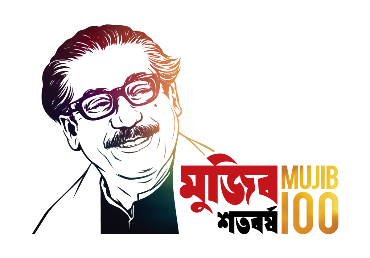 জনসংখ্যা পরিসংখ্যান
ছবিতে আমরা কি দেখতে পাচ্ছি?
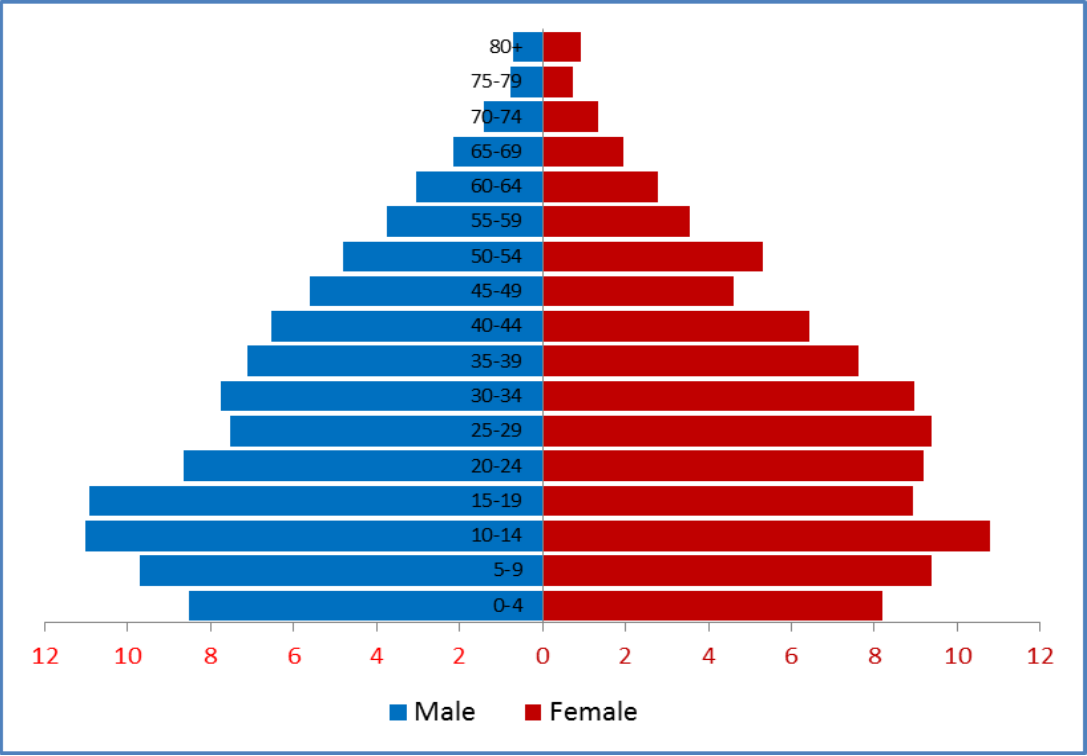 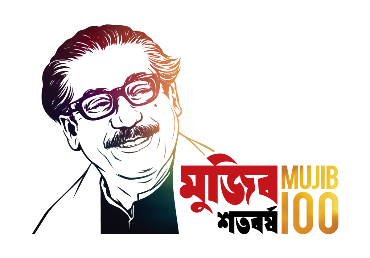 বাংলাদেশের জনসংখ্যার পিরামিড
আমাদের আজকের আলোচনা
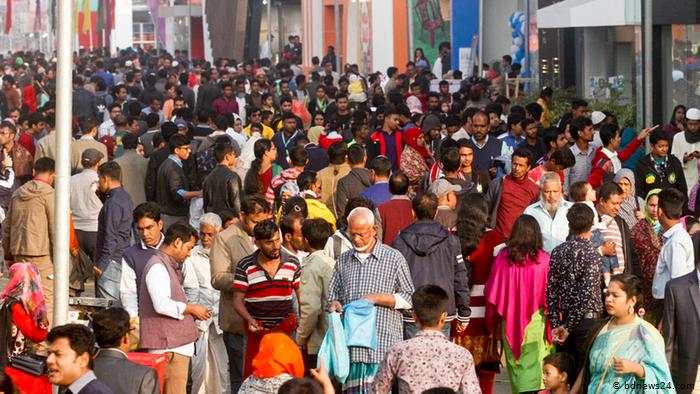 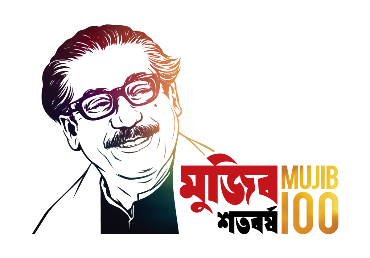 বাংলাদেশের জনসংখ্যানীতি
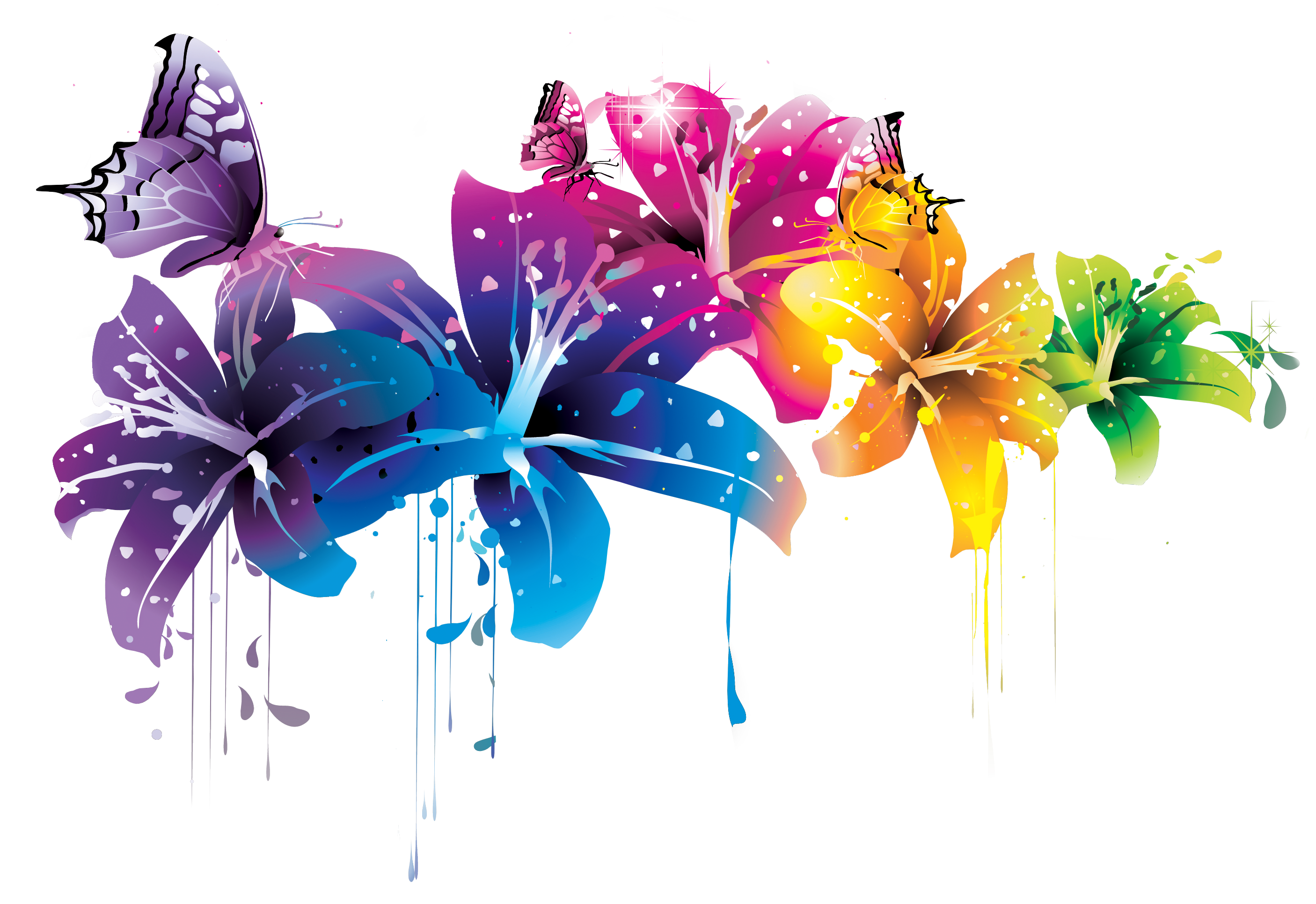 শিক্ষনফল
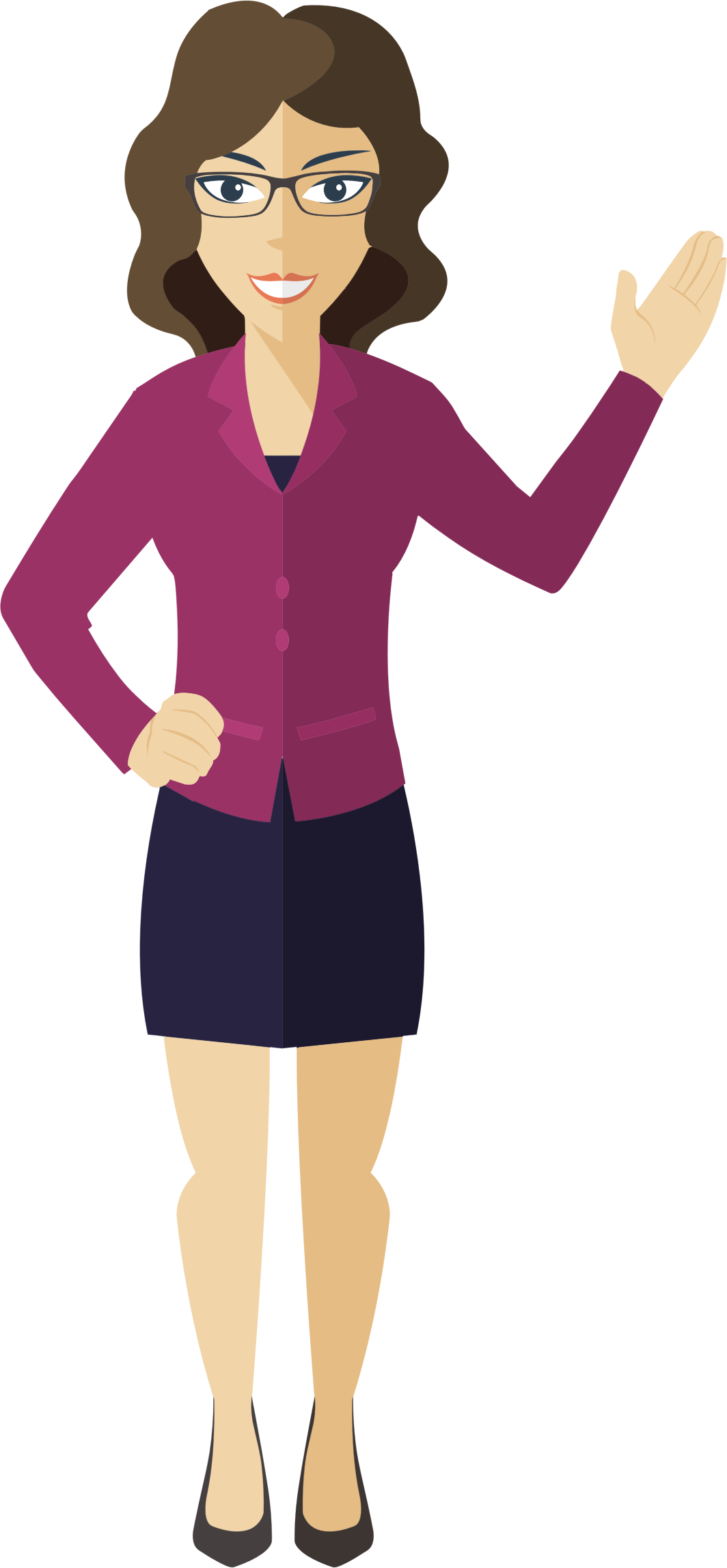 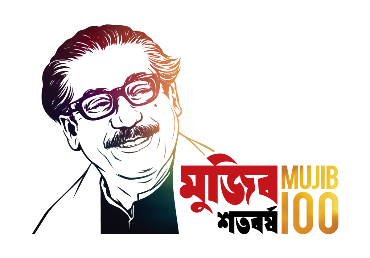 জনমিতির ধারনা ব্যাখ্যা করতে পারবে।
জনসংখ্যা পরিবর্তনে প্রভাব বিস্থারকারী উপাদান সমূহের ব্যাখ্যা করতে পারবে।
আমরা ছবিতে কি দেখতে পাচ্ছি?
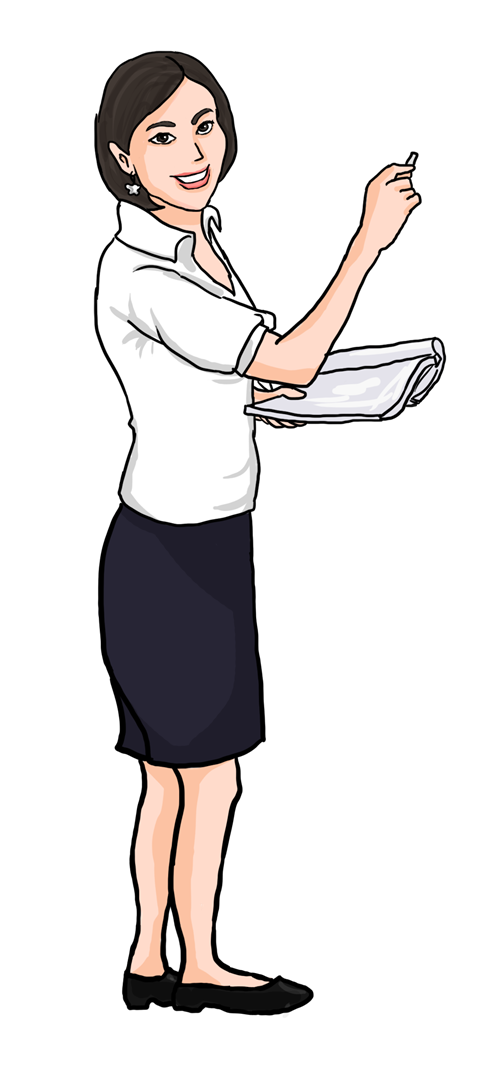 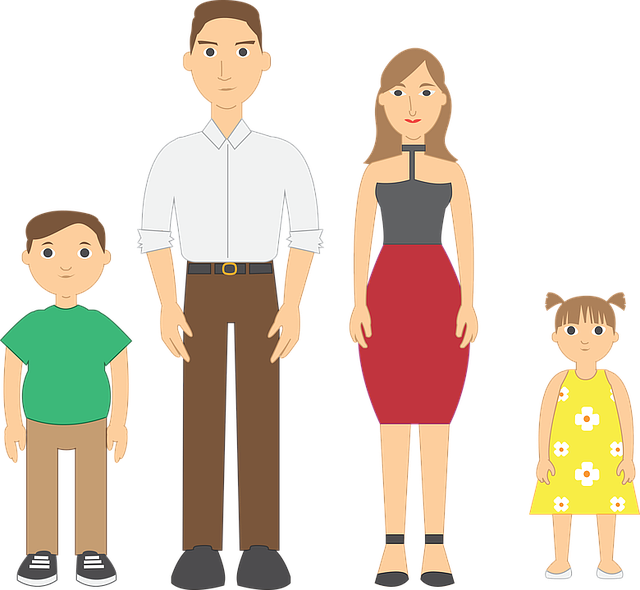 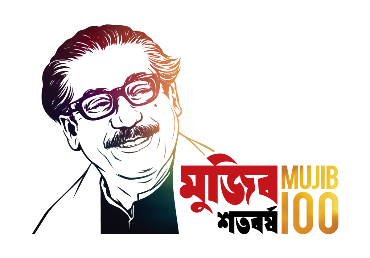 পরিবার
পরিবারে কত জন সদস্য?
আমরা কিভাবে জনসংখ্যা গননা করবো?
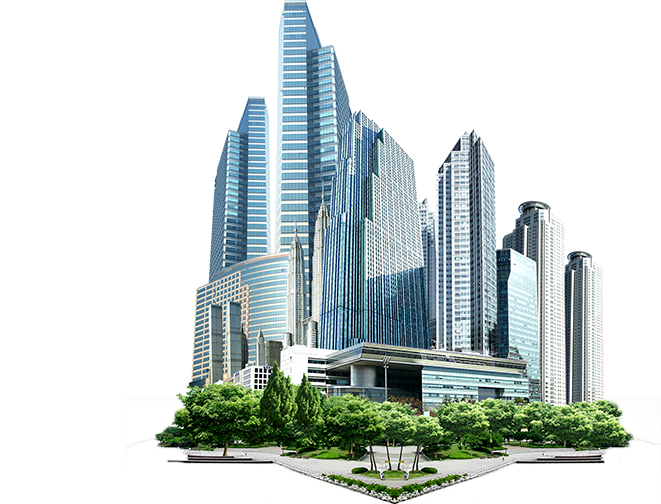 আমরা ক্লাসে কত জন ছাত্র/ছাত্রী আছি?
আমাদের প্রত্যেকের বাড়িতে কতজন সদস্য আছে?
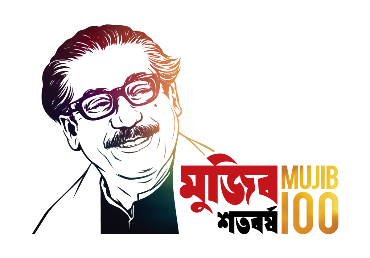 আমাদের প্রত্যেকের গ্রামে কতজন লোক বাস করে?
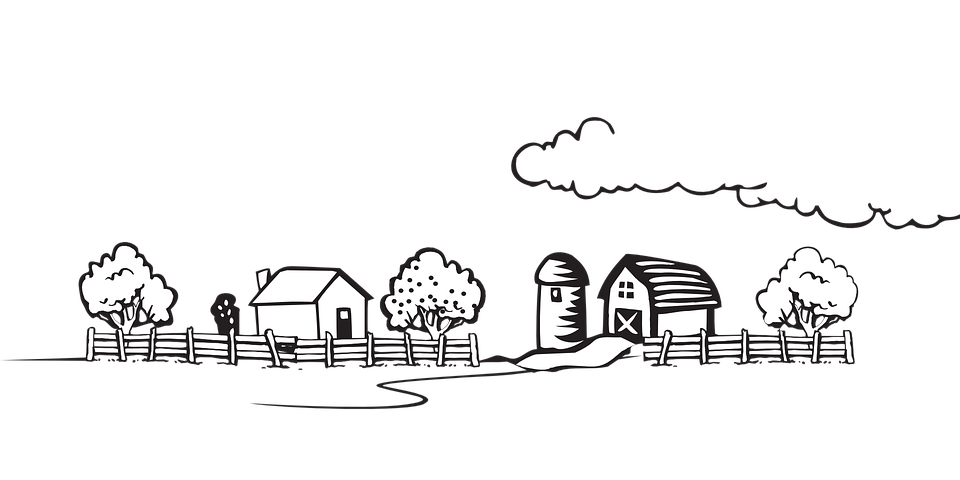 একক কাজ
জনমিতি সম্পর্কে জানতে হলে কী কী বিষয় সর্ম্পকে জানতে হবে?
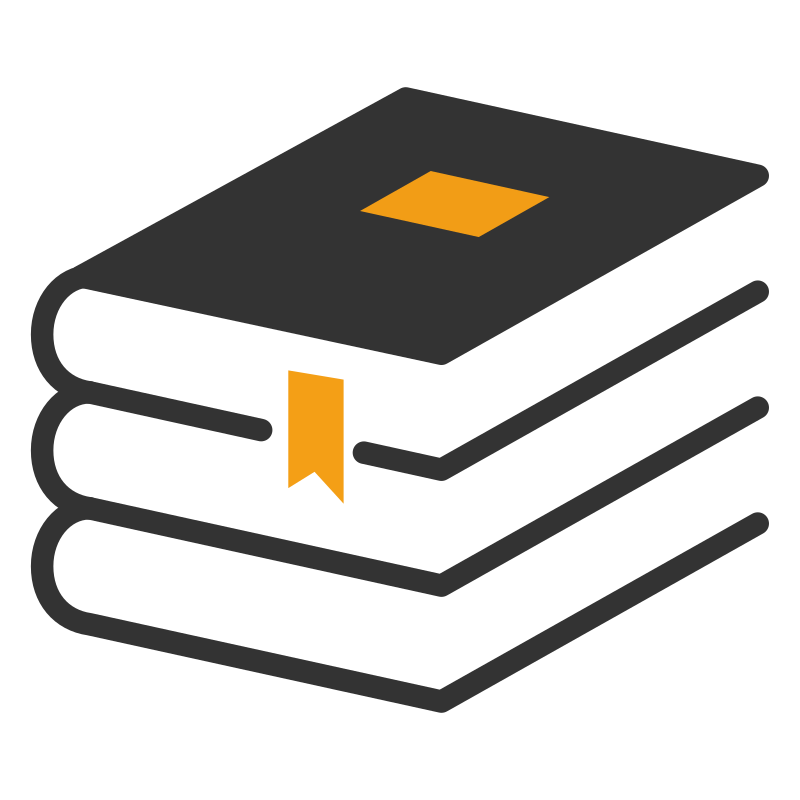 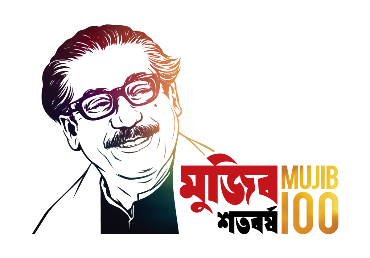 জনসংখ্যানীতি বা জনমিতি
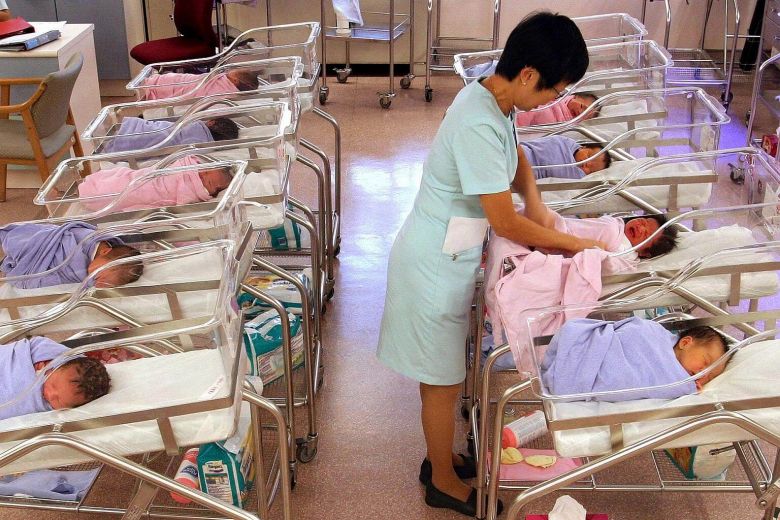 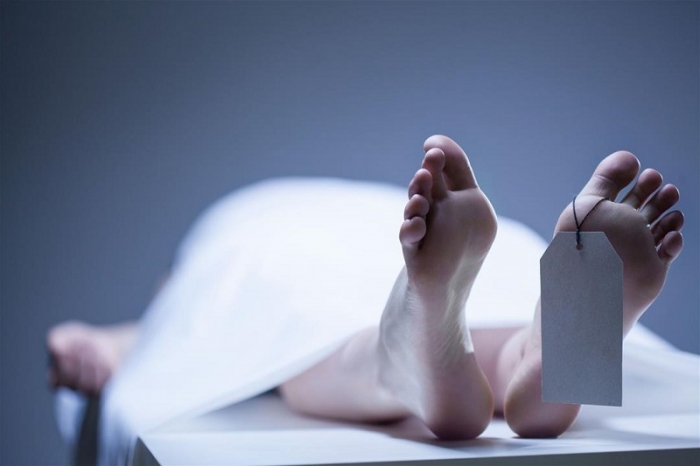 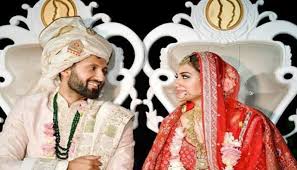 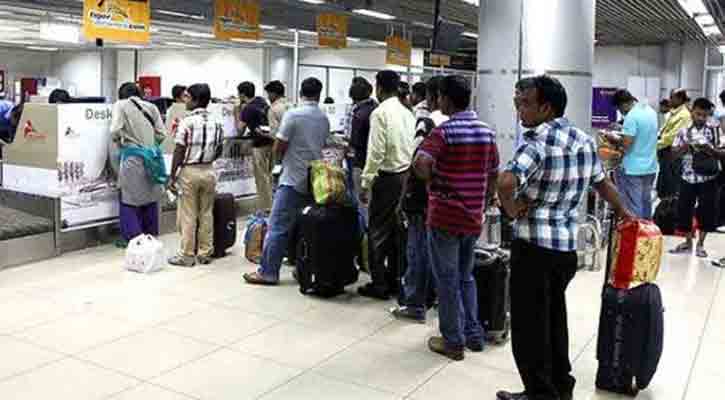 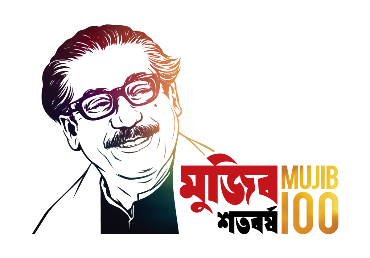 কতটি শিশু জন্ম নিলো
কত জনের মৃত্যু হলো
কত জনের বিয়ে হলো
কত বিদেশে গেল এবং কত জন বিদেশ থকে দেশে ফিরলো
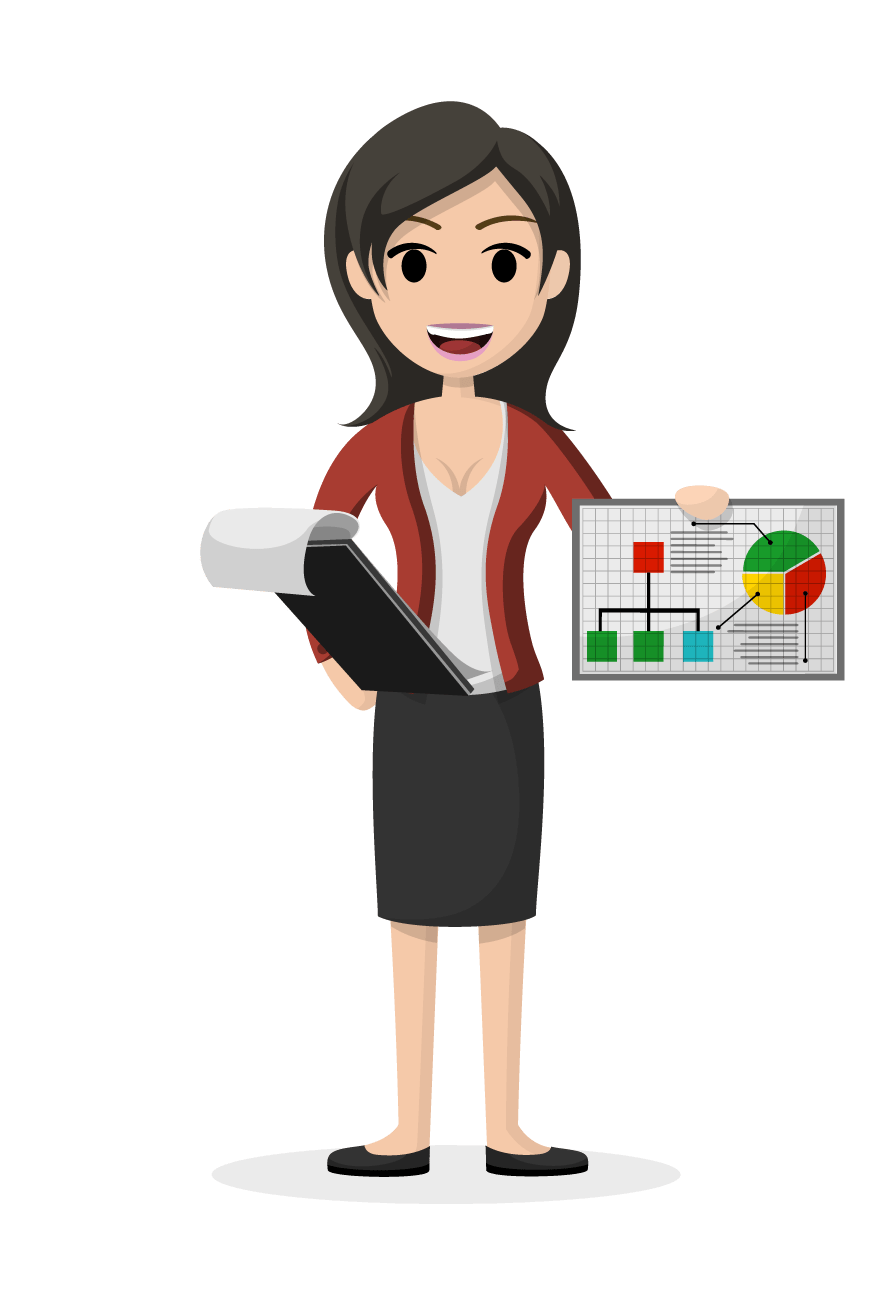 জনসংখ্য পরিবর্তনে প্রভাব বিস্তারকারী উপাদান
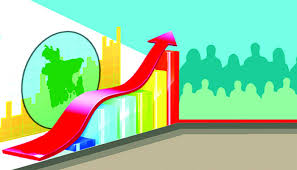 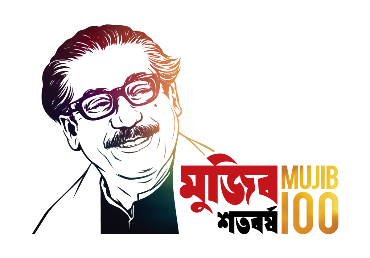 হার
জনসংখ্য পরিবর্তনে প্রভাব বিস্তারকারী উপাদান
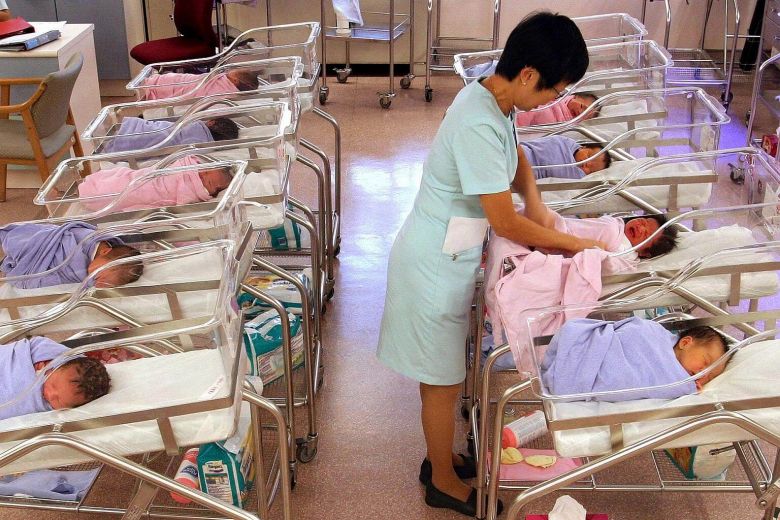 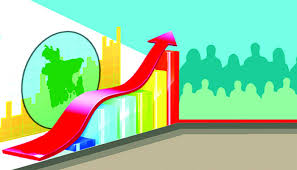 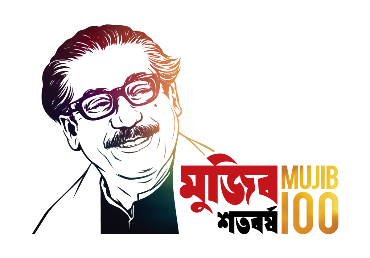 হার
জন্ম
জনসংখ্য পরিবর্তনে প্রভাব বিস্তারকারী উপাদান
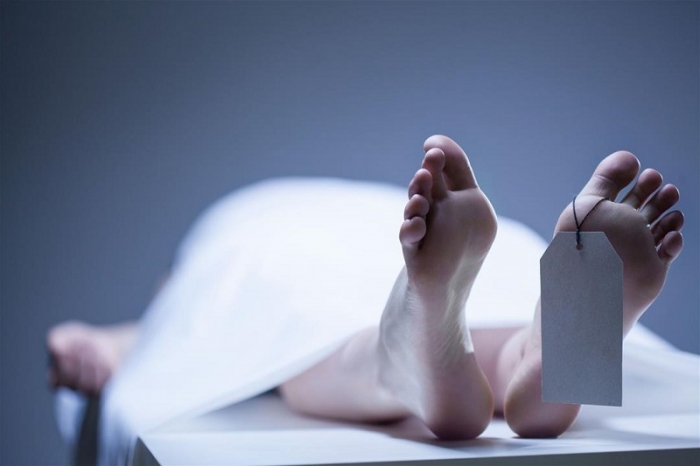 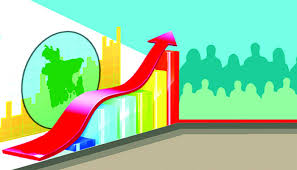 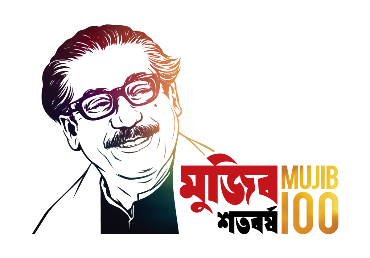 মৃত্যু
হার
জনসংখ্য পরিবর্তনে প্রভাব বিস্তারকারী উপাদান
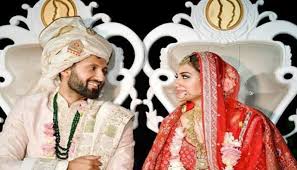 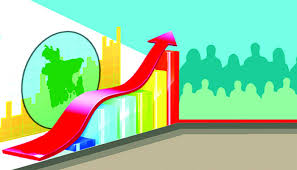 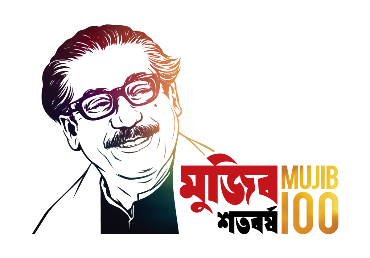 বিবাহ
হার
জনসংখ্য পরিবর্তনে প্রভাব বিস্তারকারী উপাদান
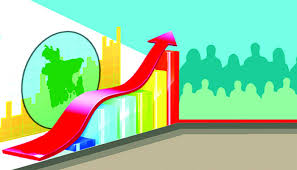 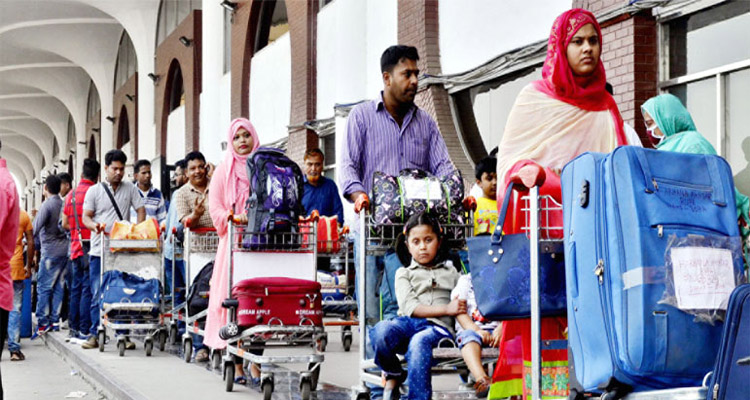 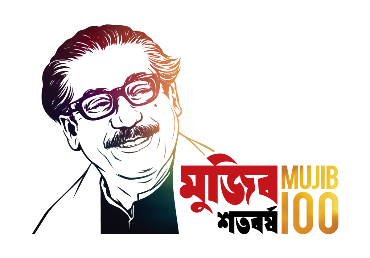 হার
বিদেশে গমন/বিদেশ থেকে দেশে ফেরত
সামাজিক গতিশীলতা
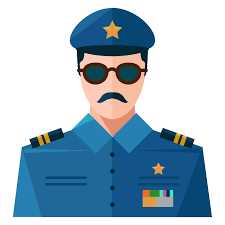 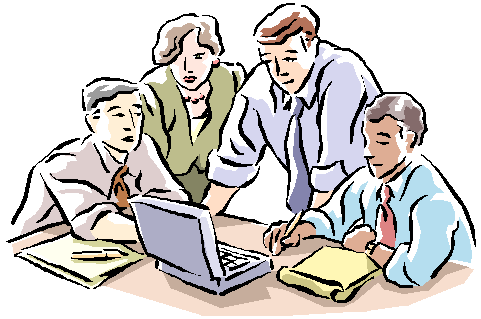 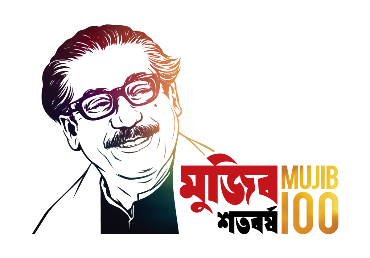 গরীব/মধ্যবিত্ত পরিবার
বড় চাকুরি
দলগত কাজ
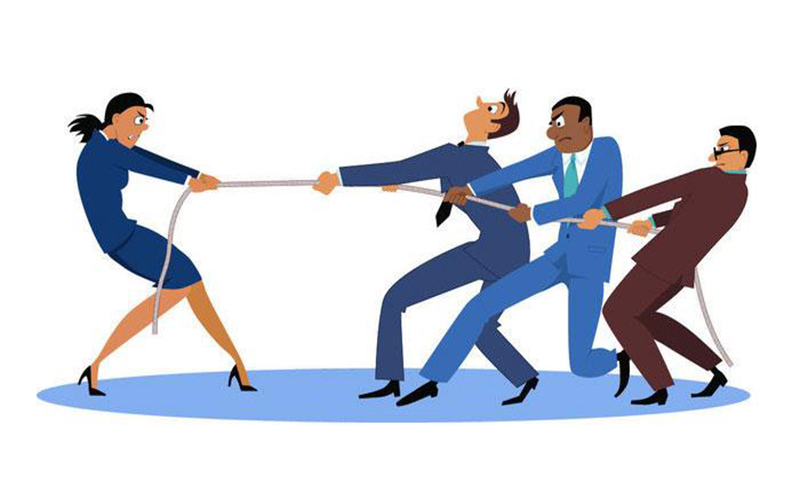 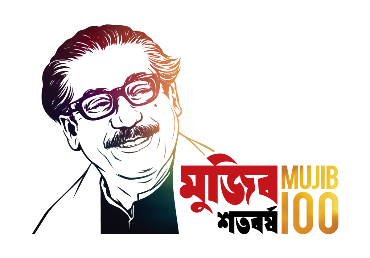 বিভিন্ন ধরনের স্থানন্তর চিহ্নিত কর এবং উদাহরণ সহ লিখ
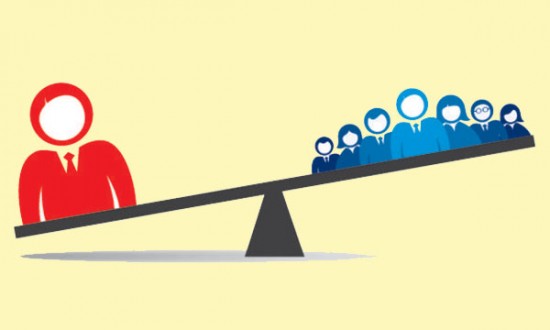 মূল্যায়ন
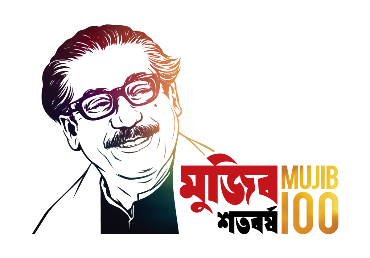 স্থানান্তর কাকে বলে?
জনসংখ্যা পরিবর্তনে প্রভাব বিস্তারকারী উপাদানসমূহ কি কি? 
স্থানান্তর কয় প্রকার?
অভ্যন্তরীণ স্থানন্তর কাকে বলে?
আর্ন্তজাতিক স্থানান্তর কাকে বলে?
জম্মহার কাকে বলে?
মৃত্যুহার কাকে বলে?
ধন্যবাদ
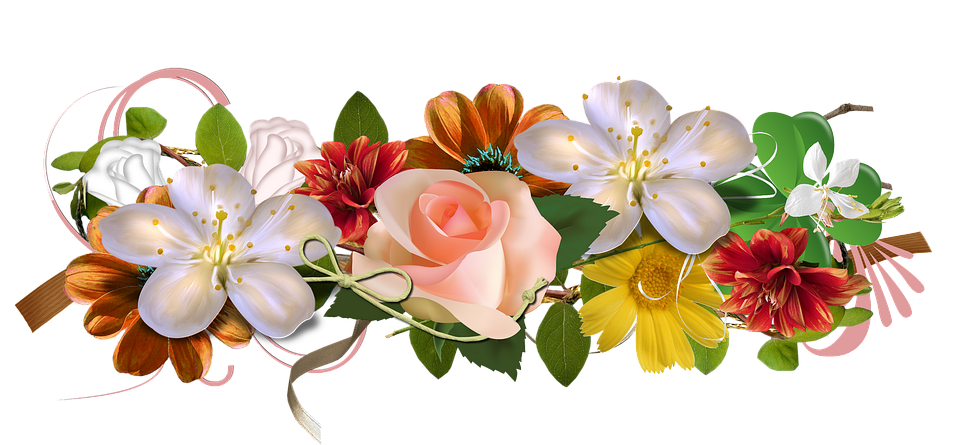 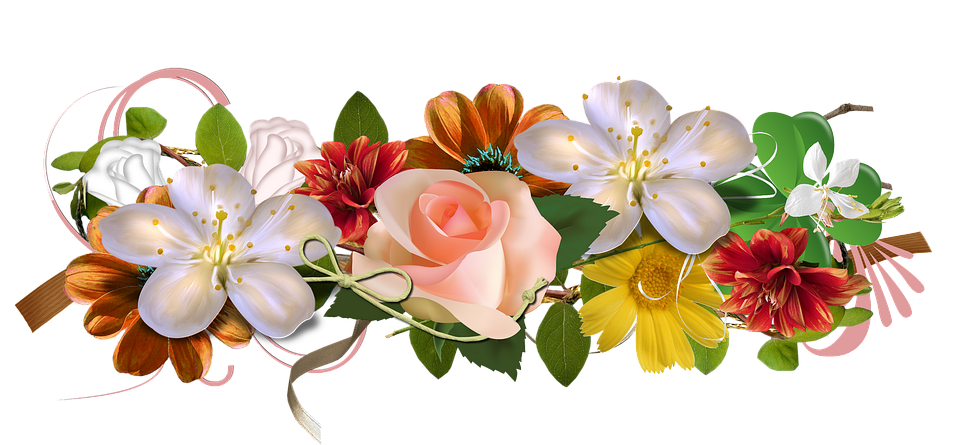 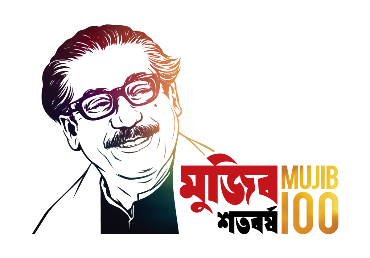